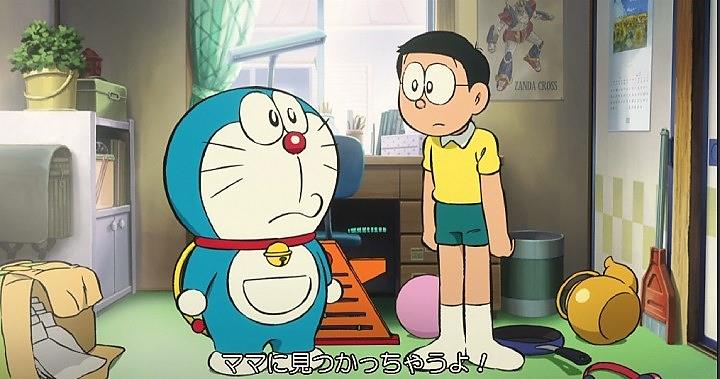 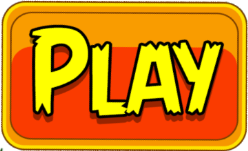 DỌN DẸP CĂN PHÒNG
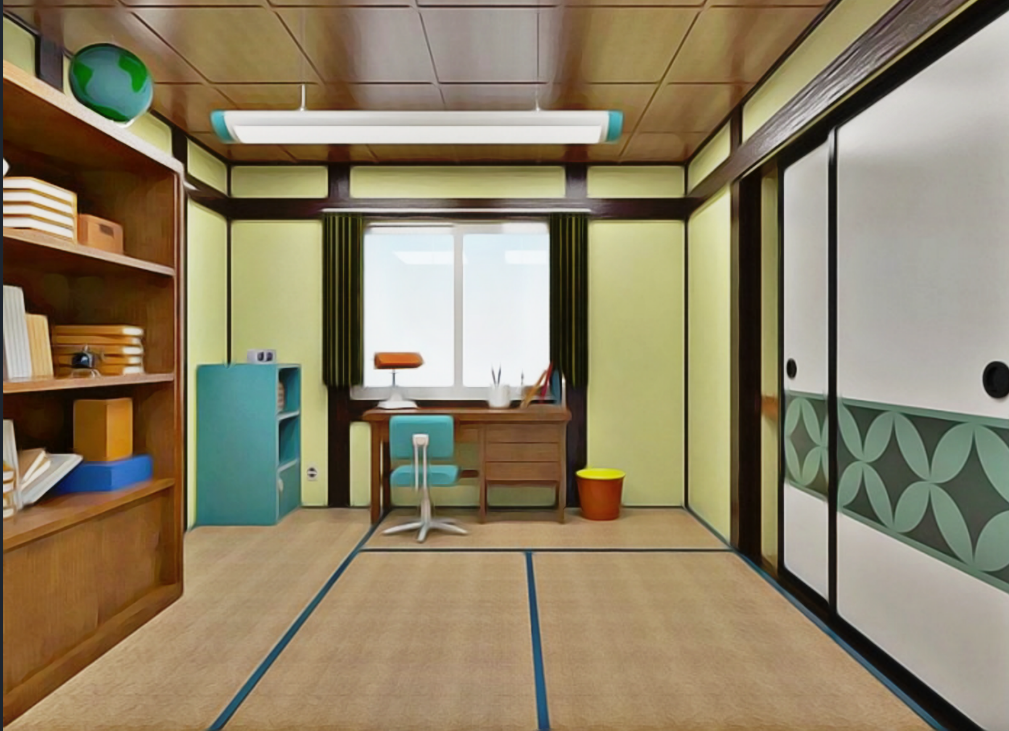 CON GIỎI LẮM !
CON ĐÃ DỌN DẸP PHÒNG CHƯA NOBITA ?
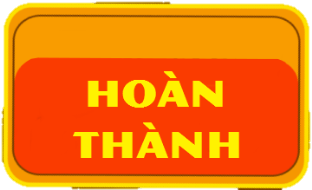 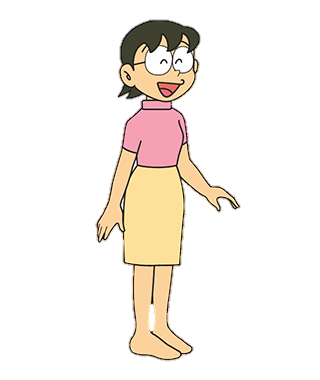 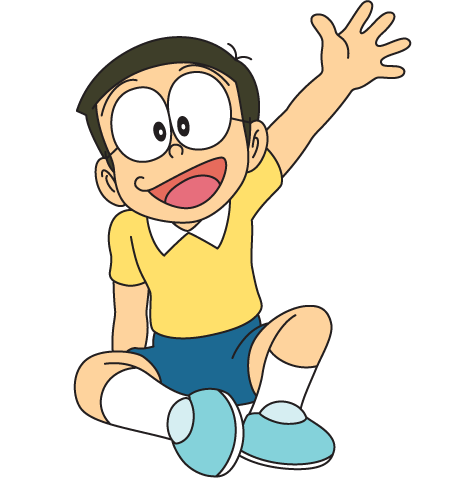 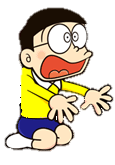 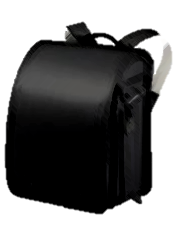 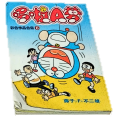 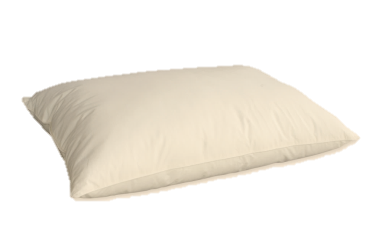 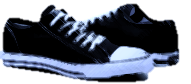 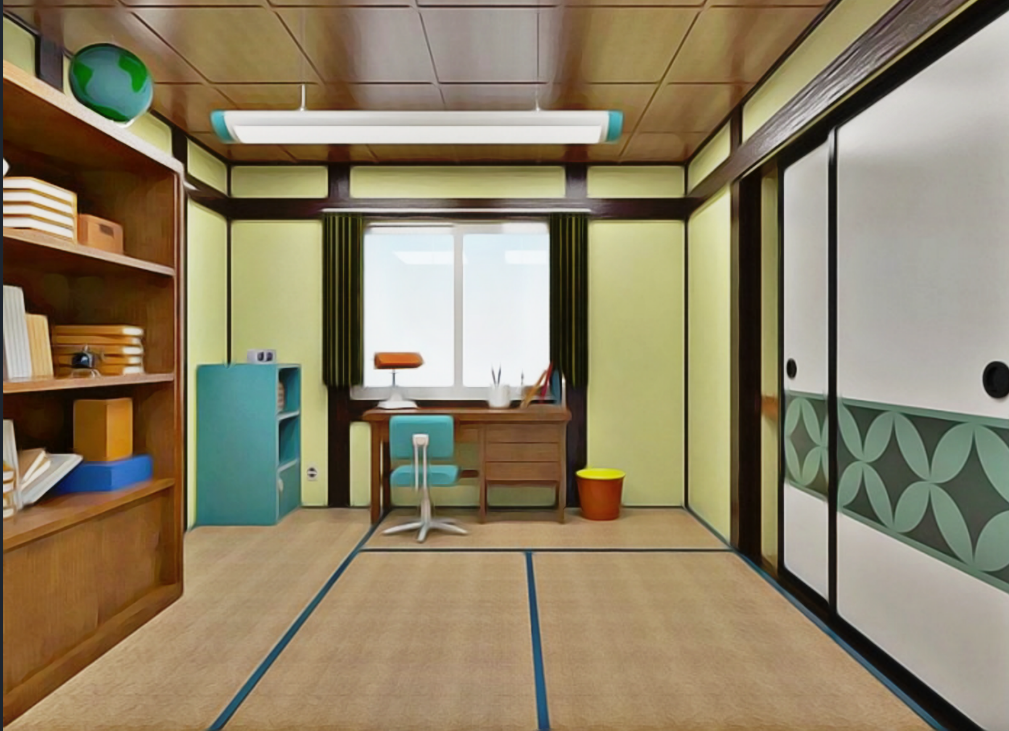 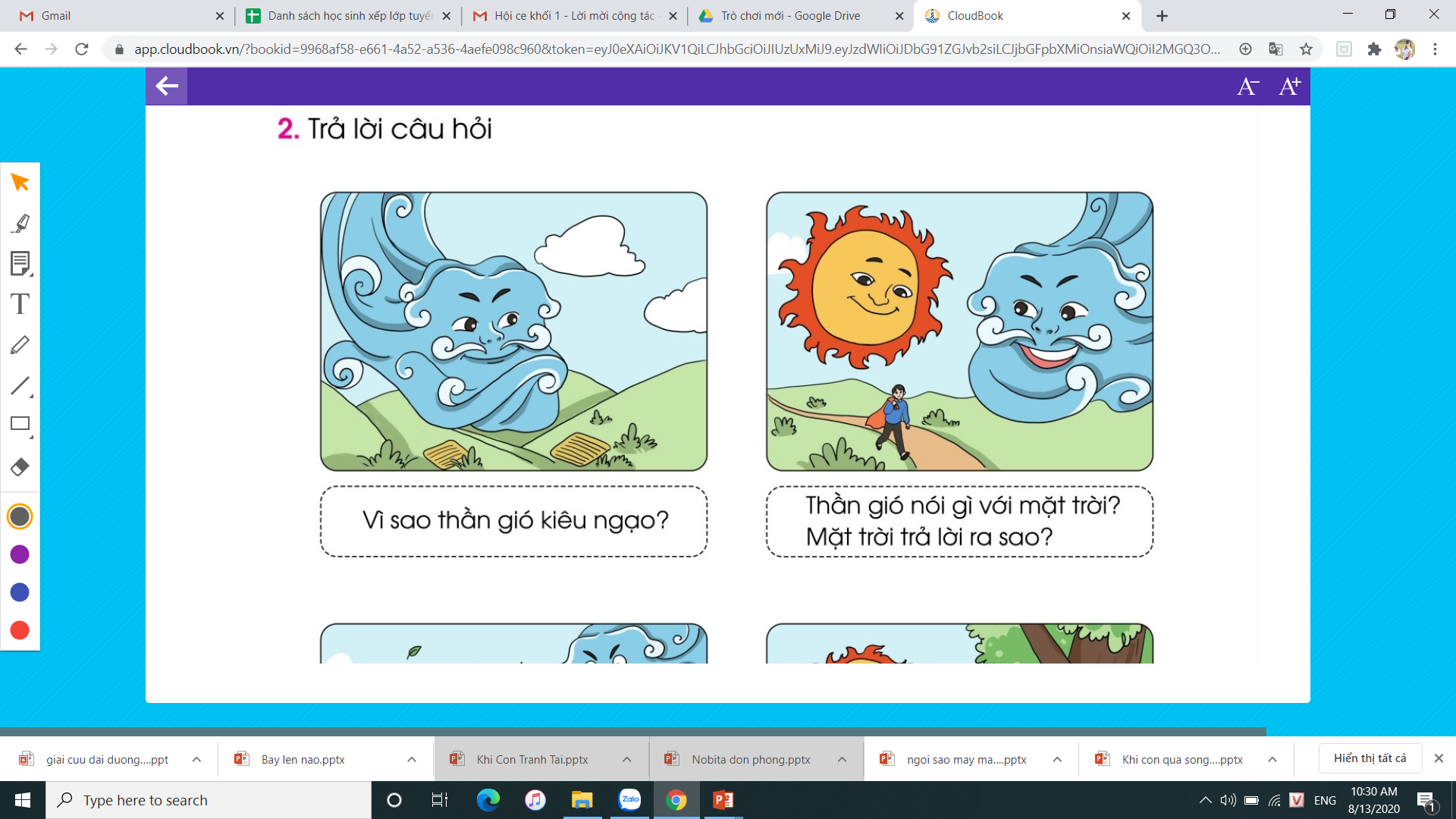 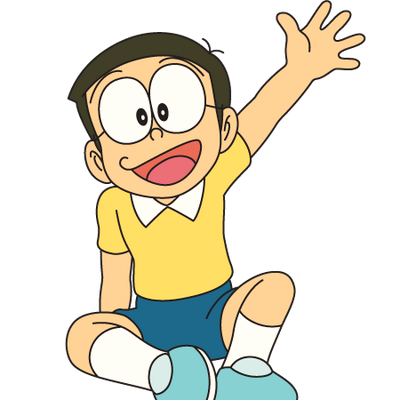 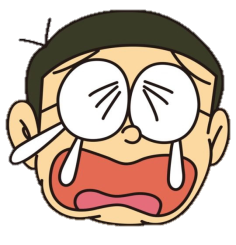 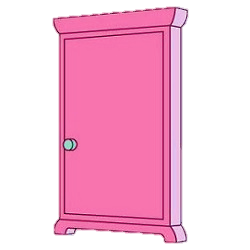 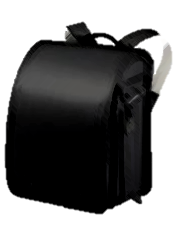 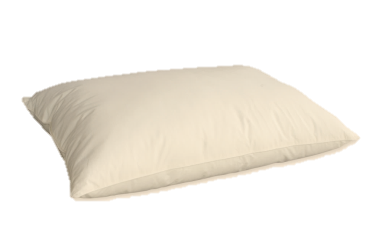 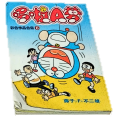 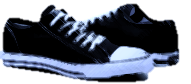 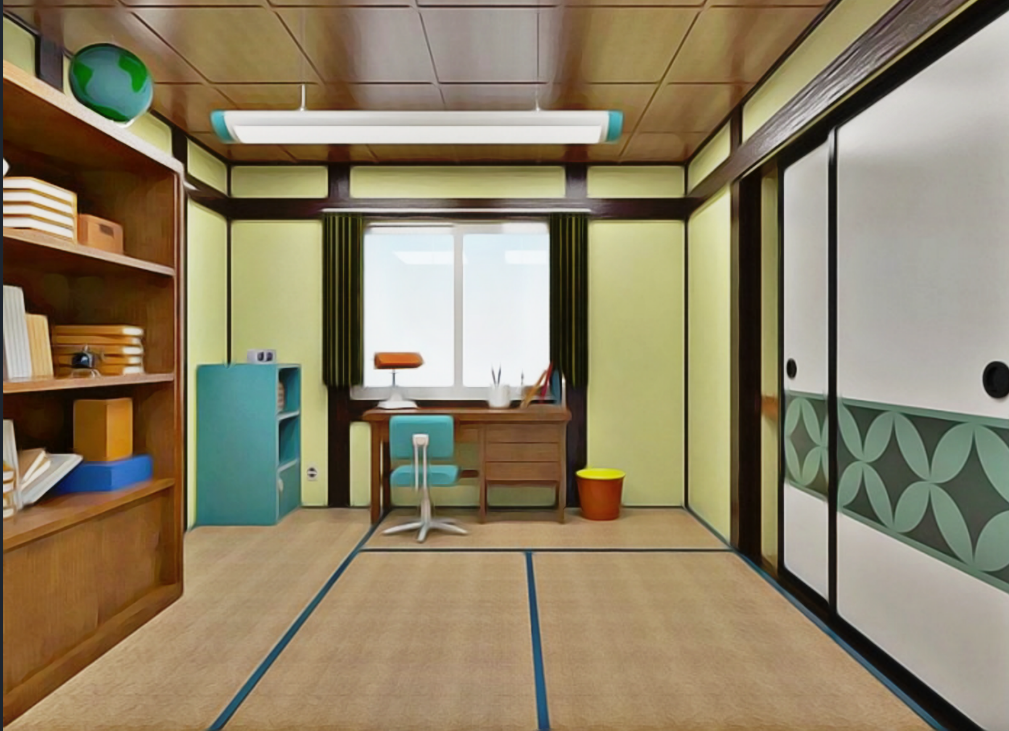 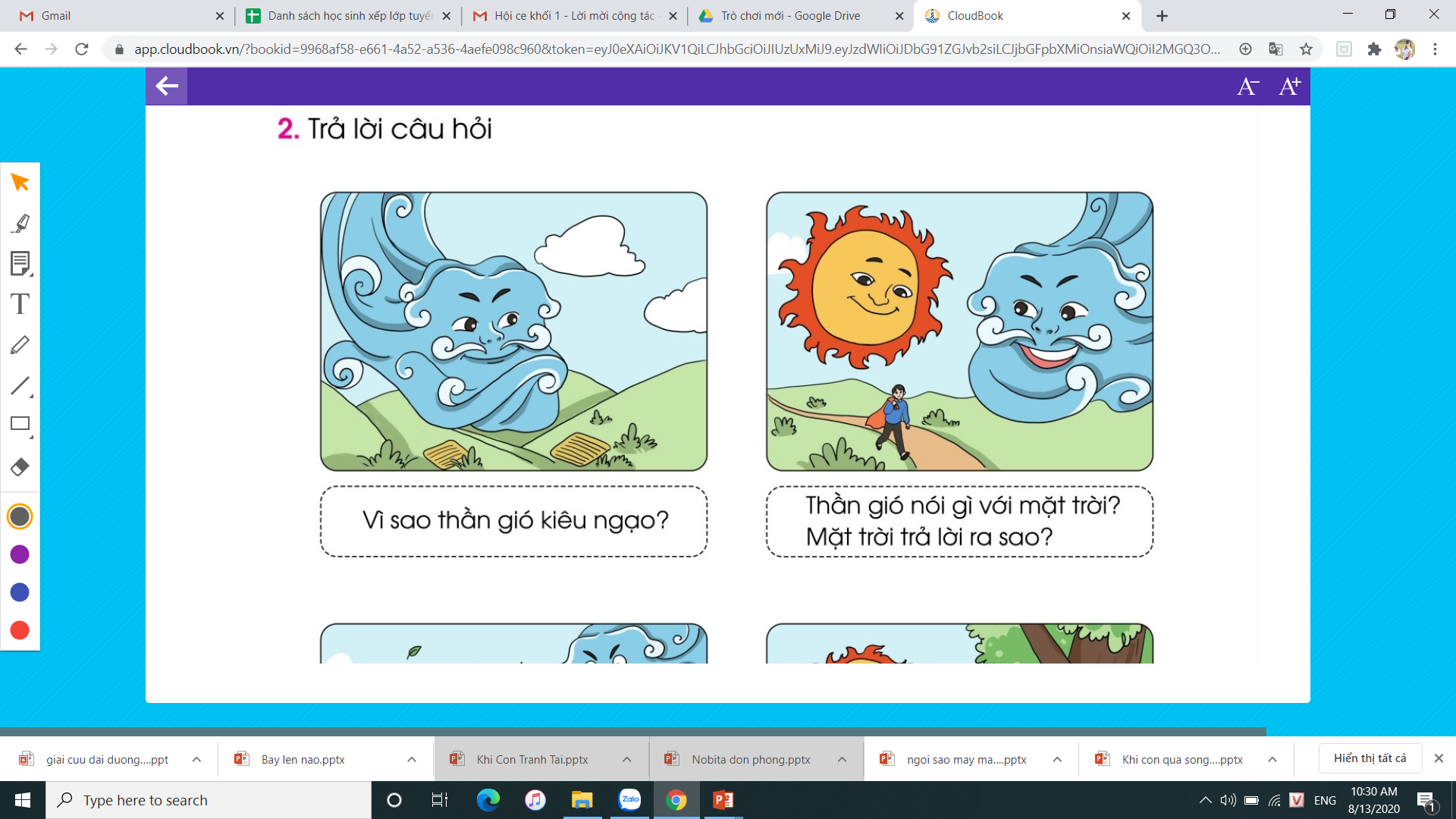 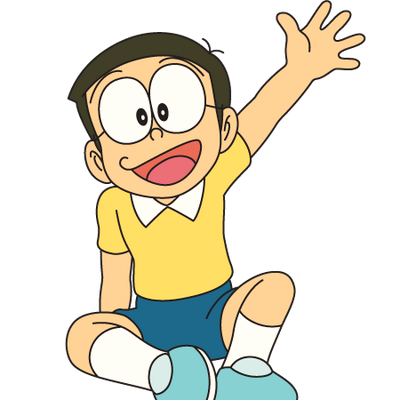 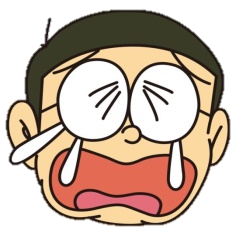 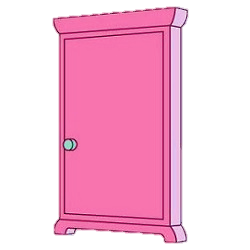 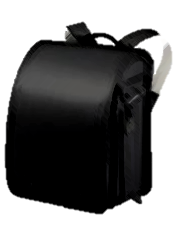 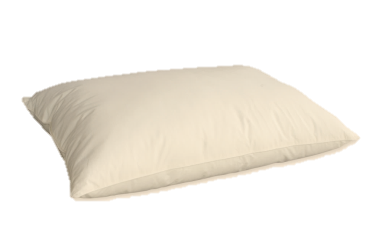 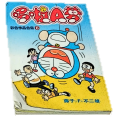 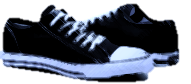 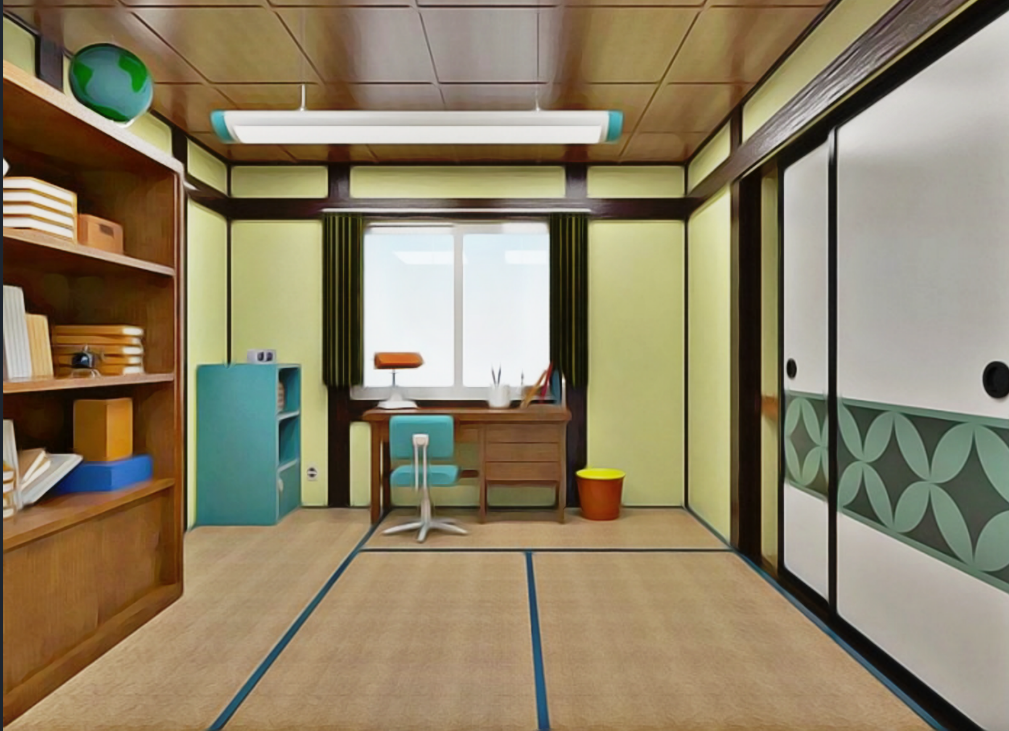 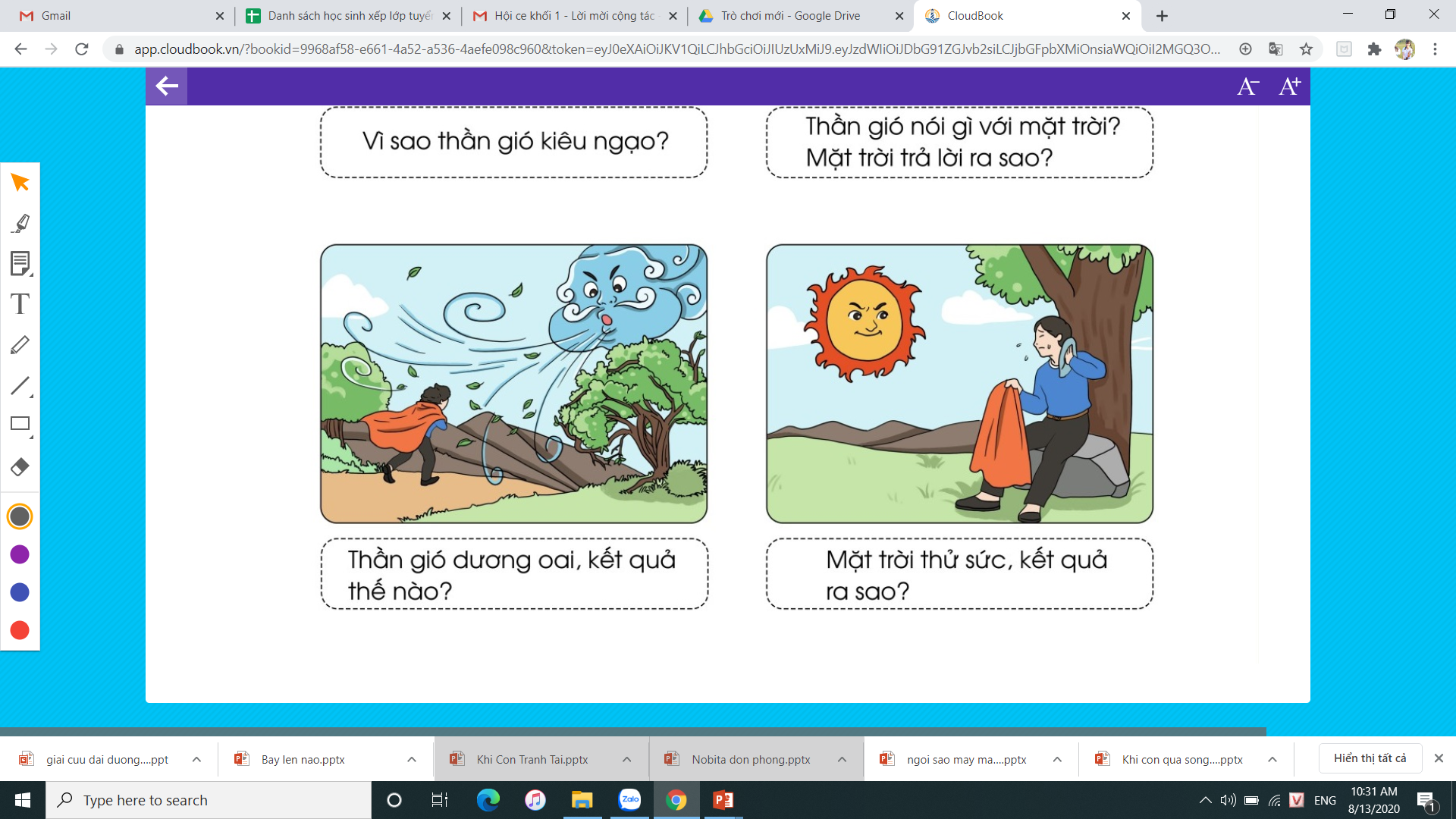 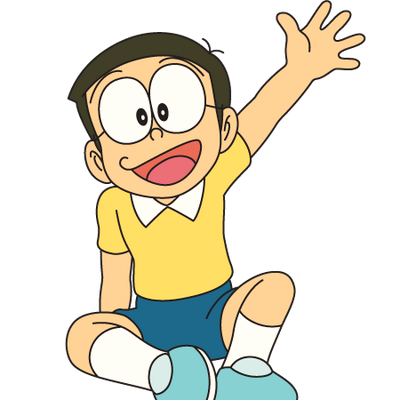 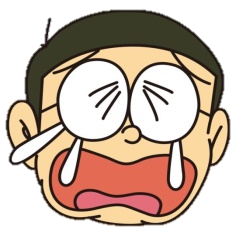 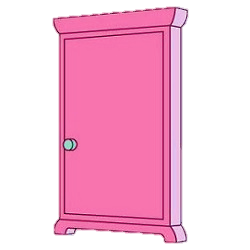 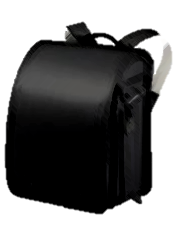 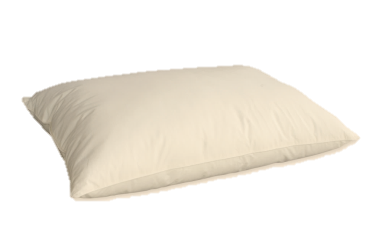 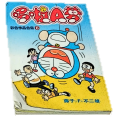 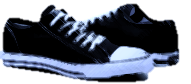 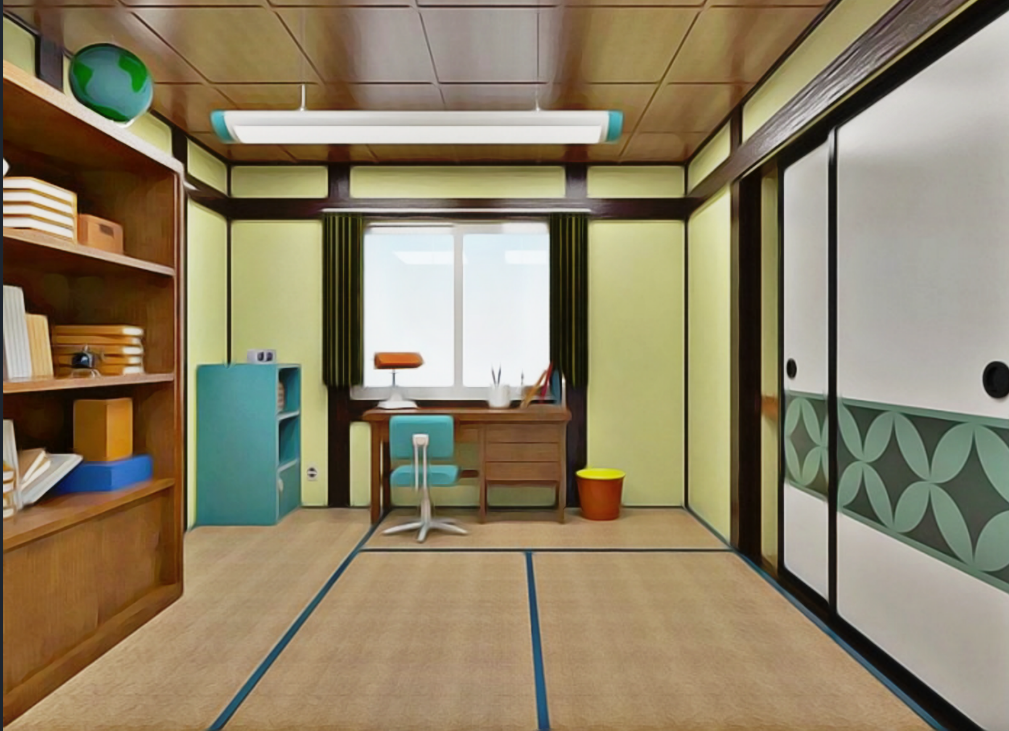 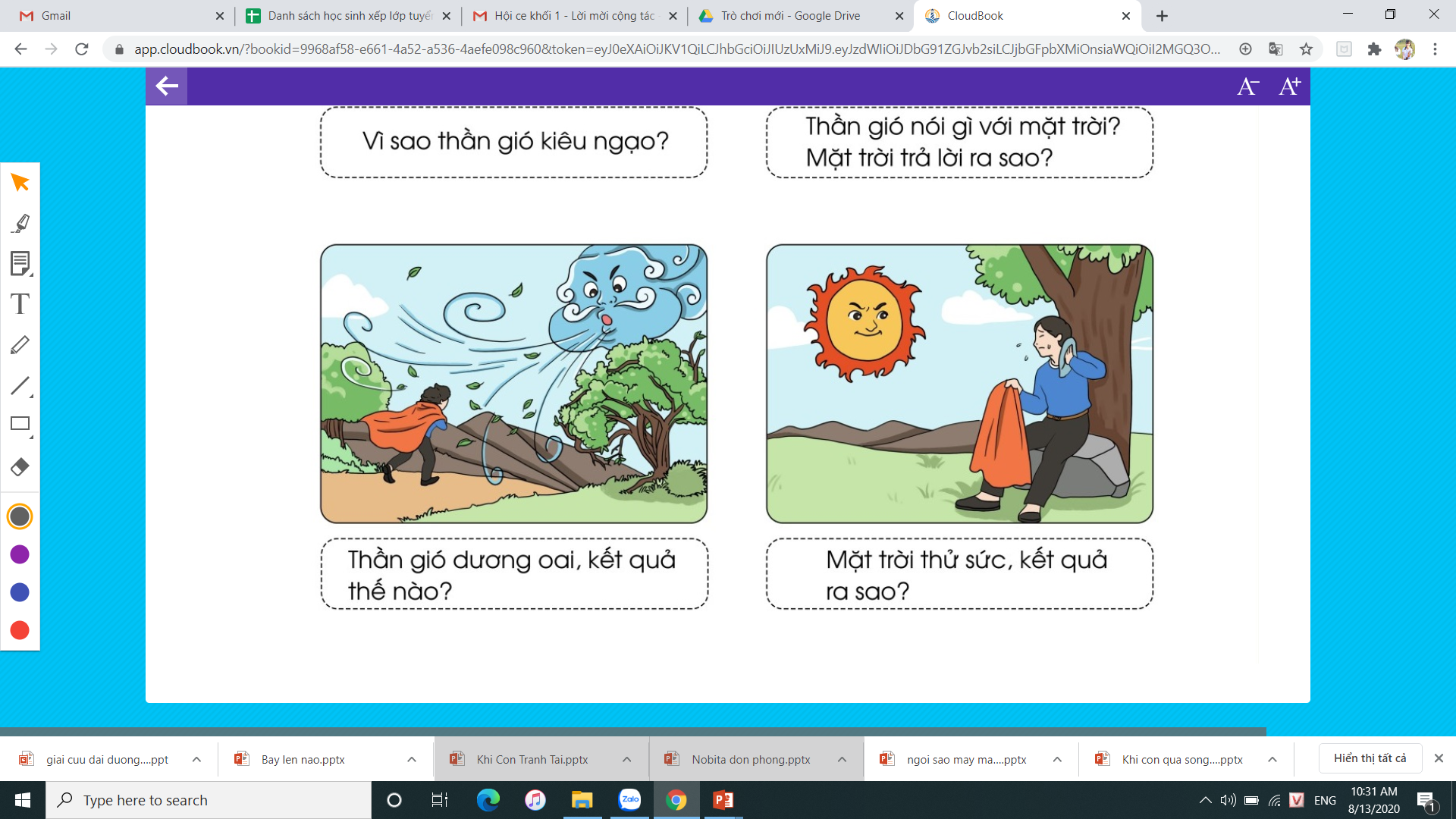 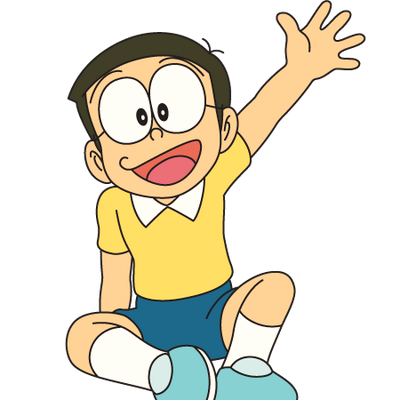 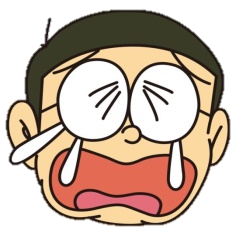 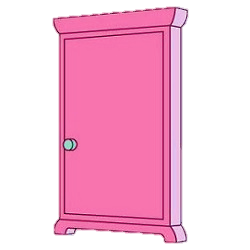 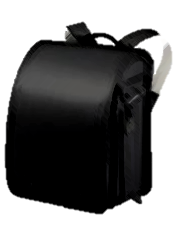 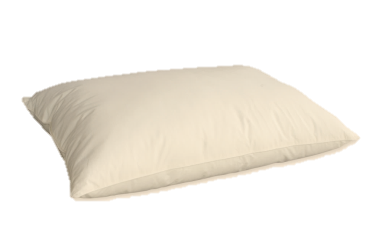 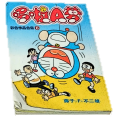 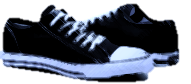 Khởi động
Bài 80: Hàng xóm
Nghe kể chuyện
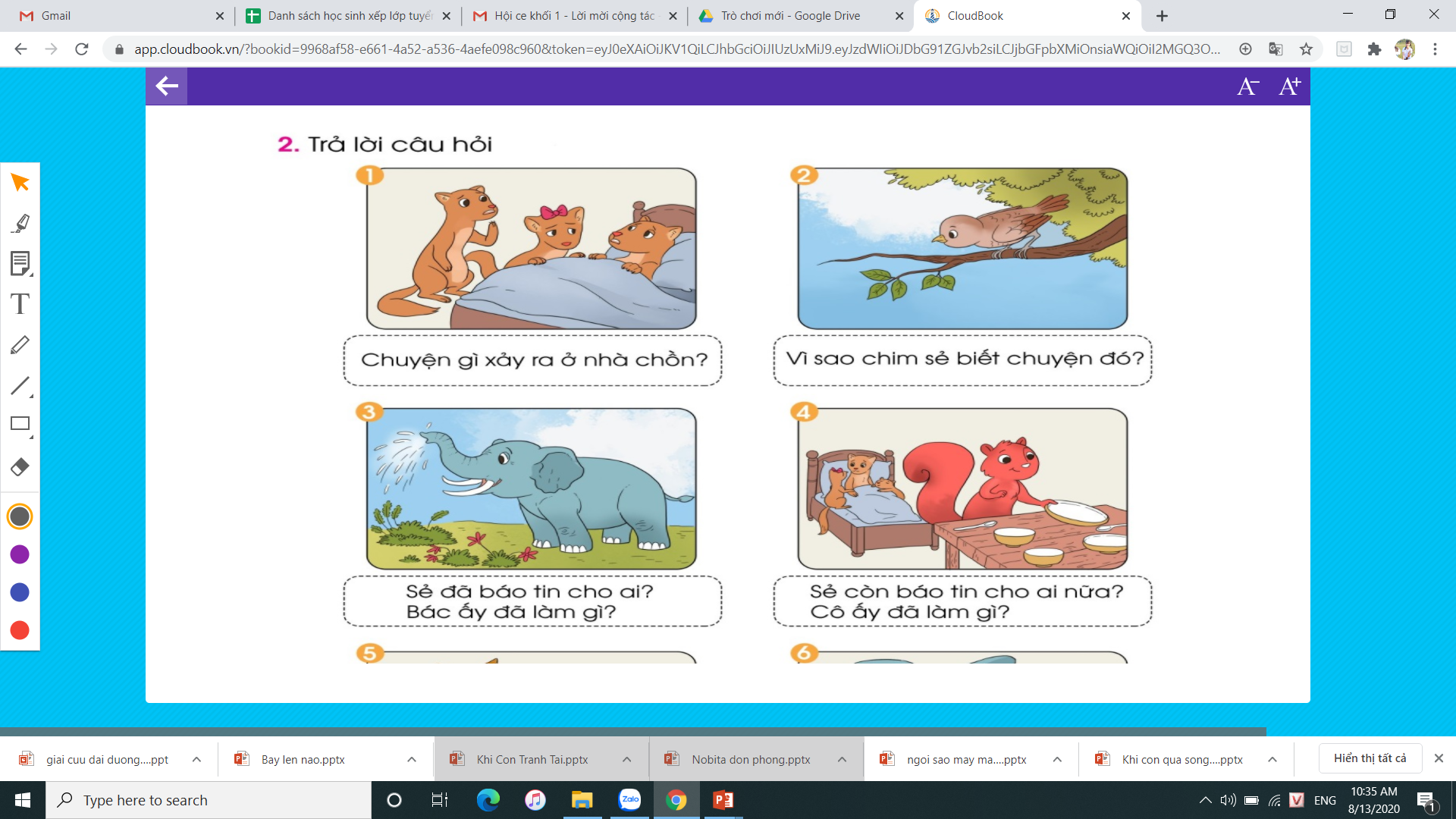 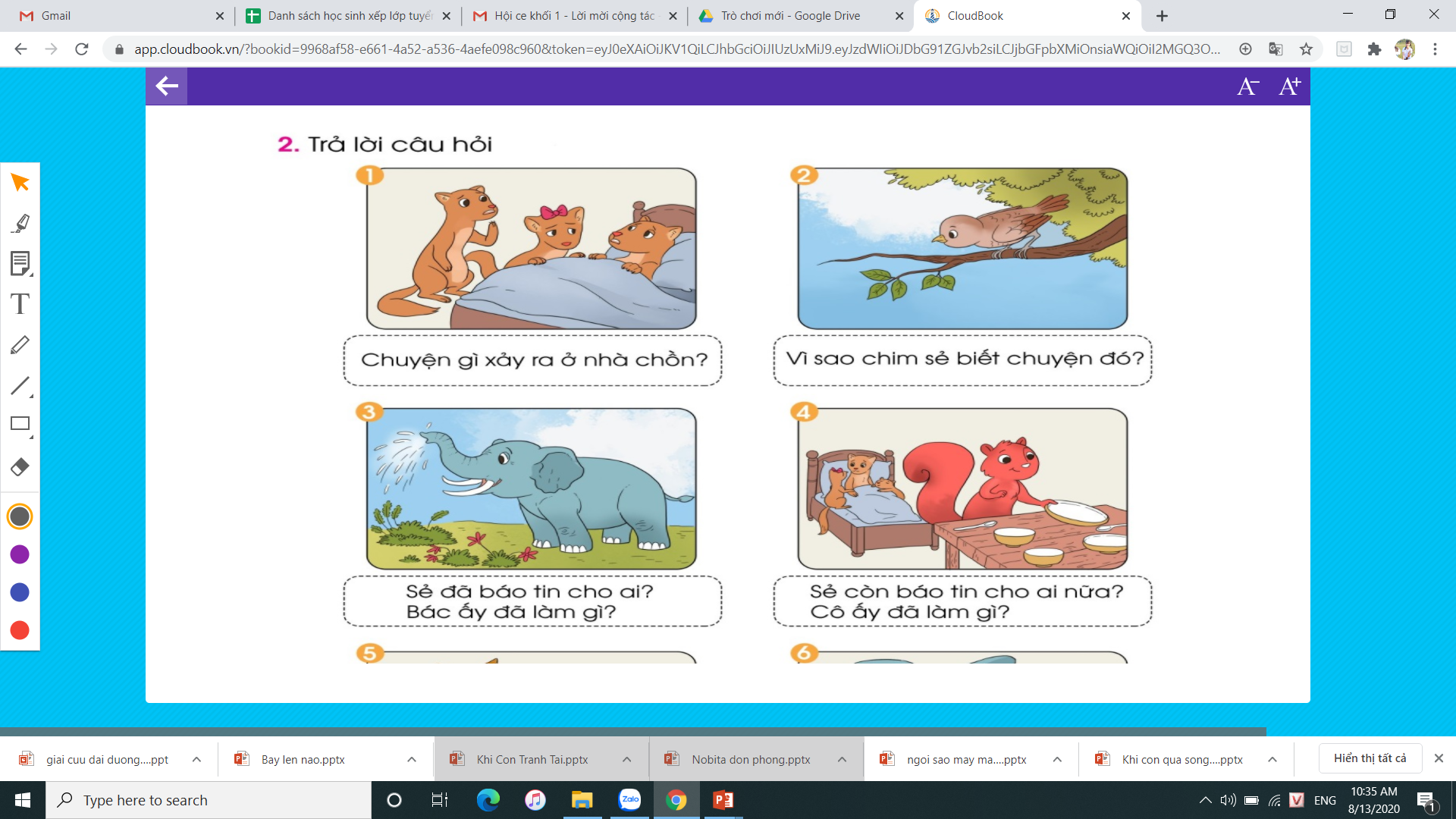 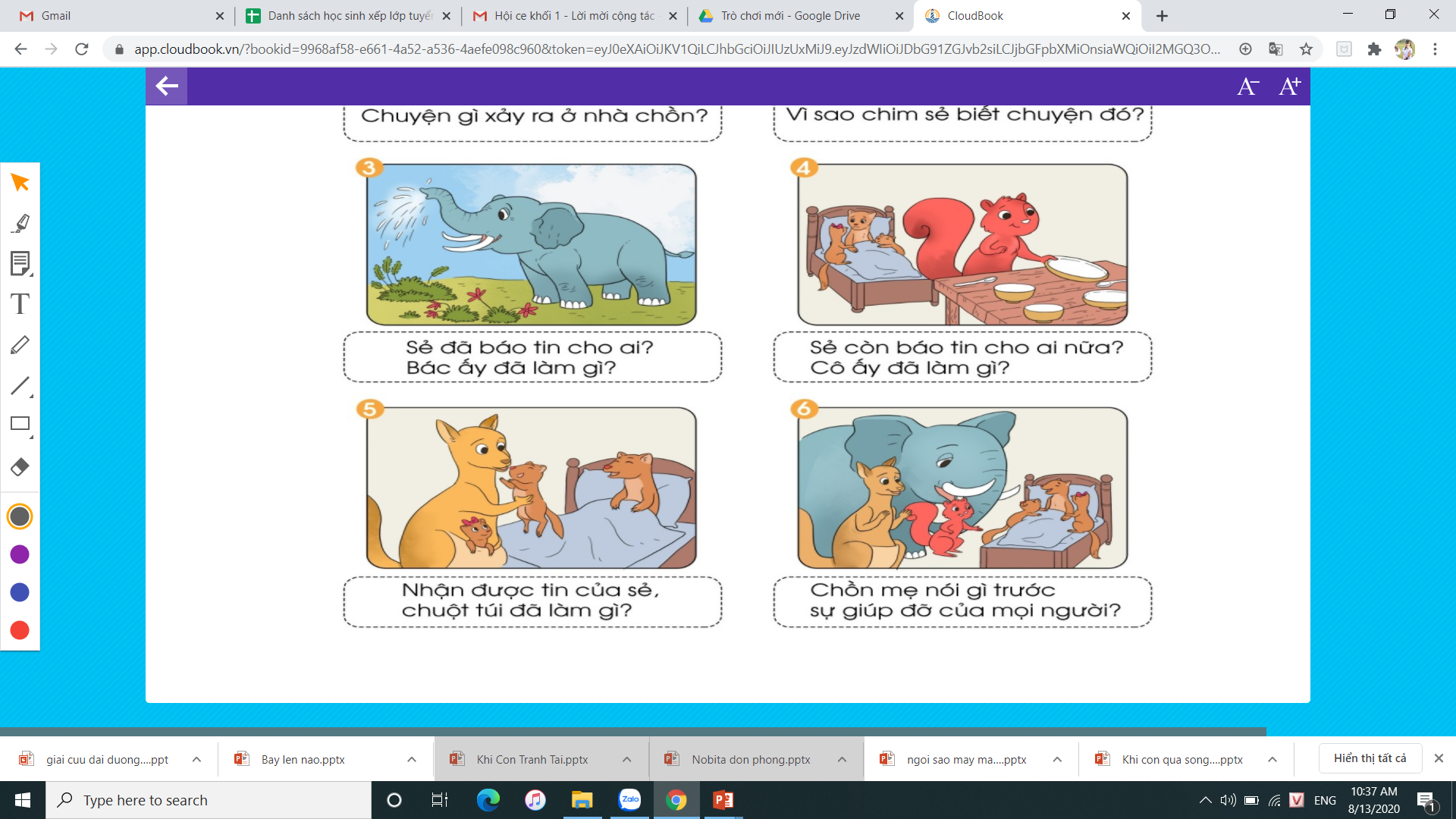 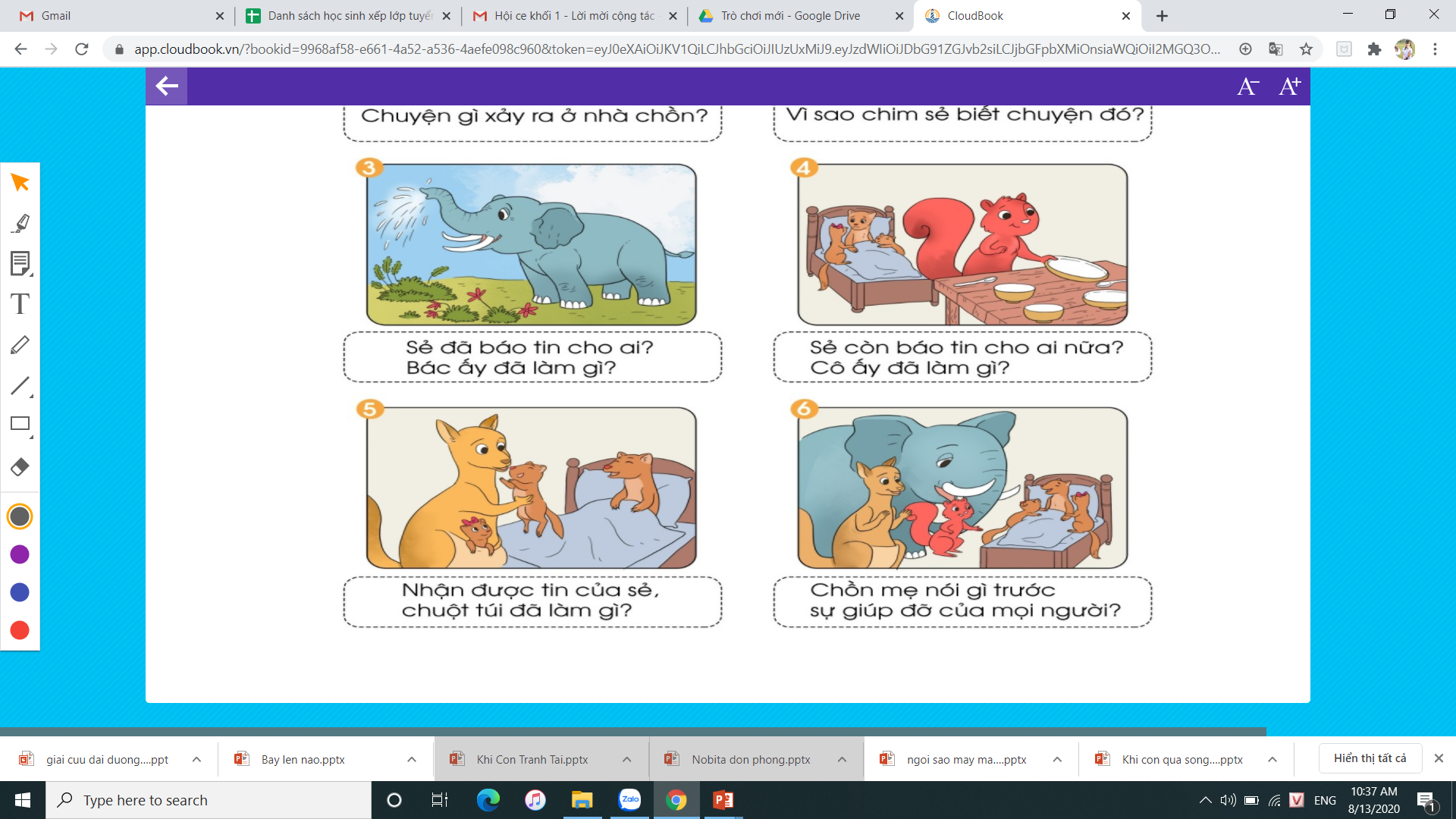 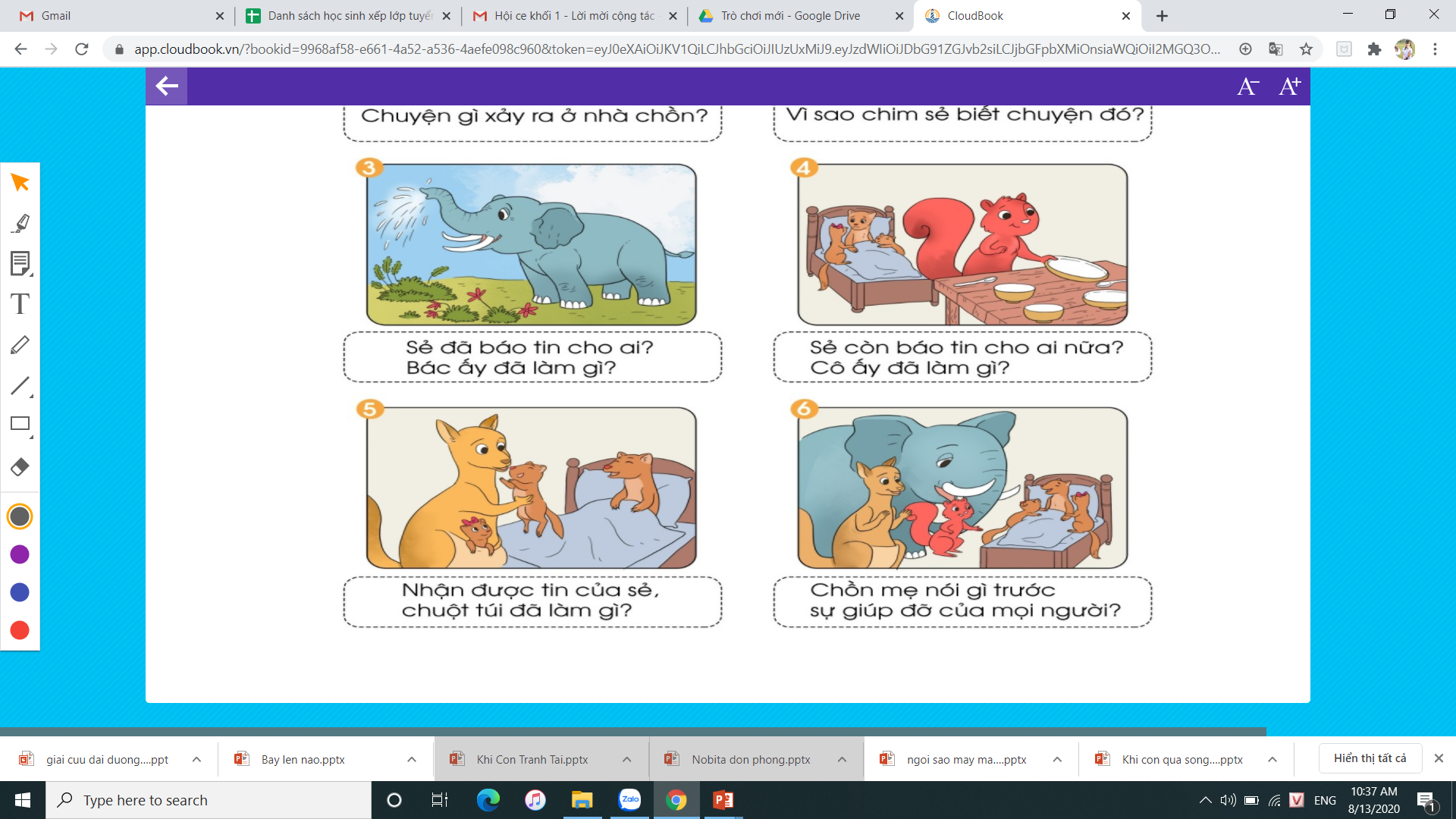 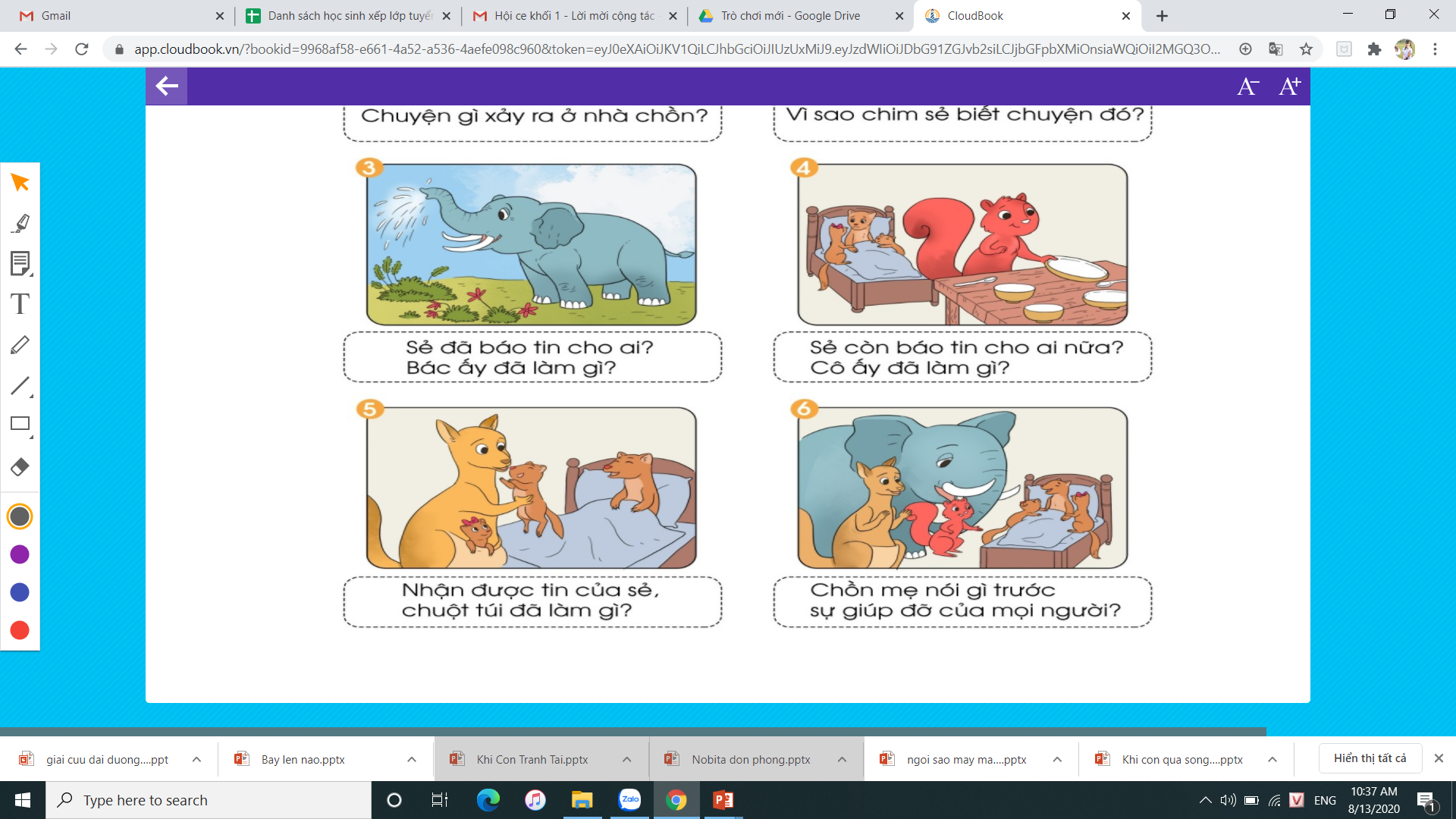 Trả lời câu hỏi
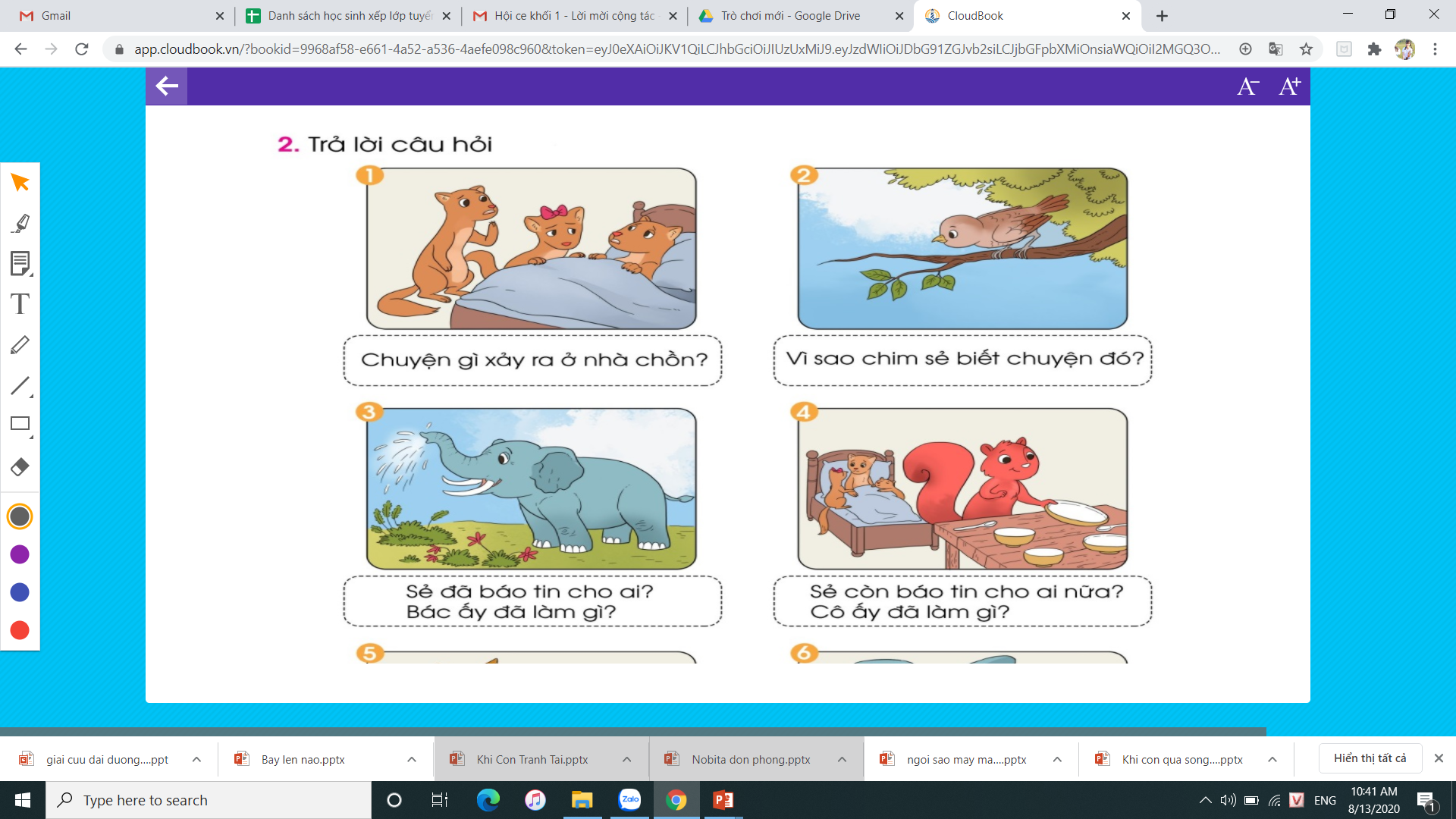 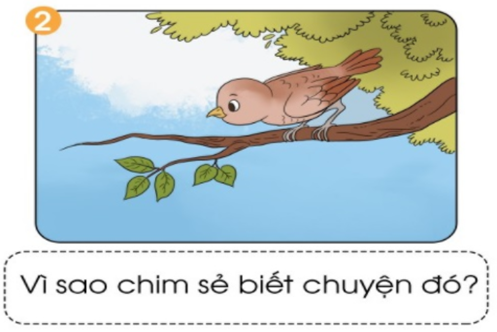 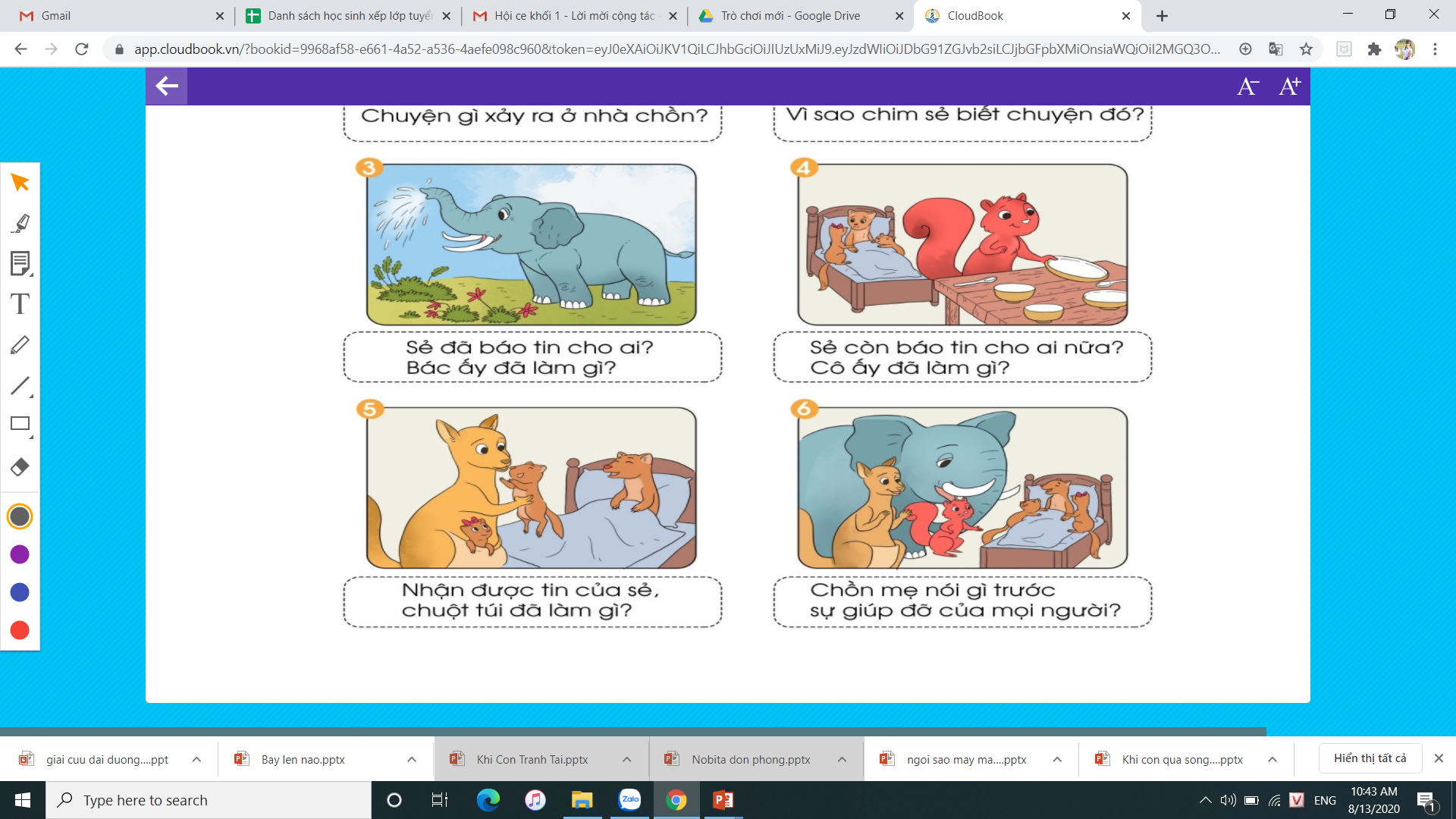 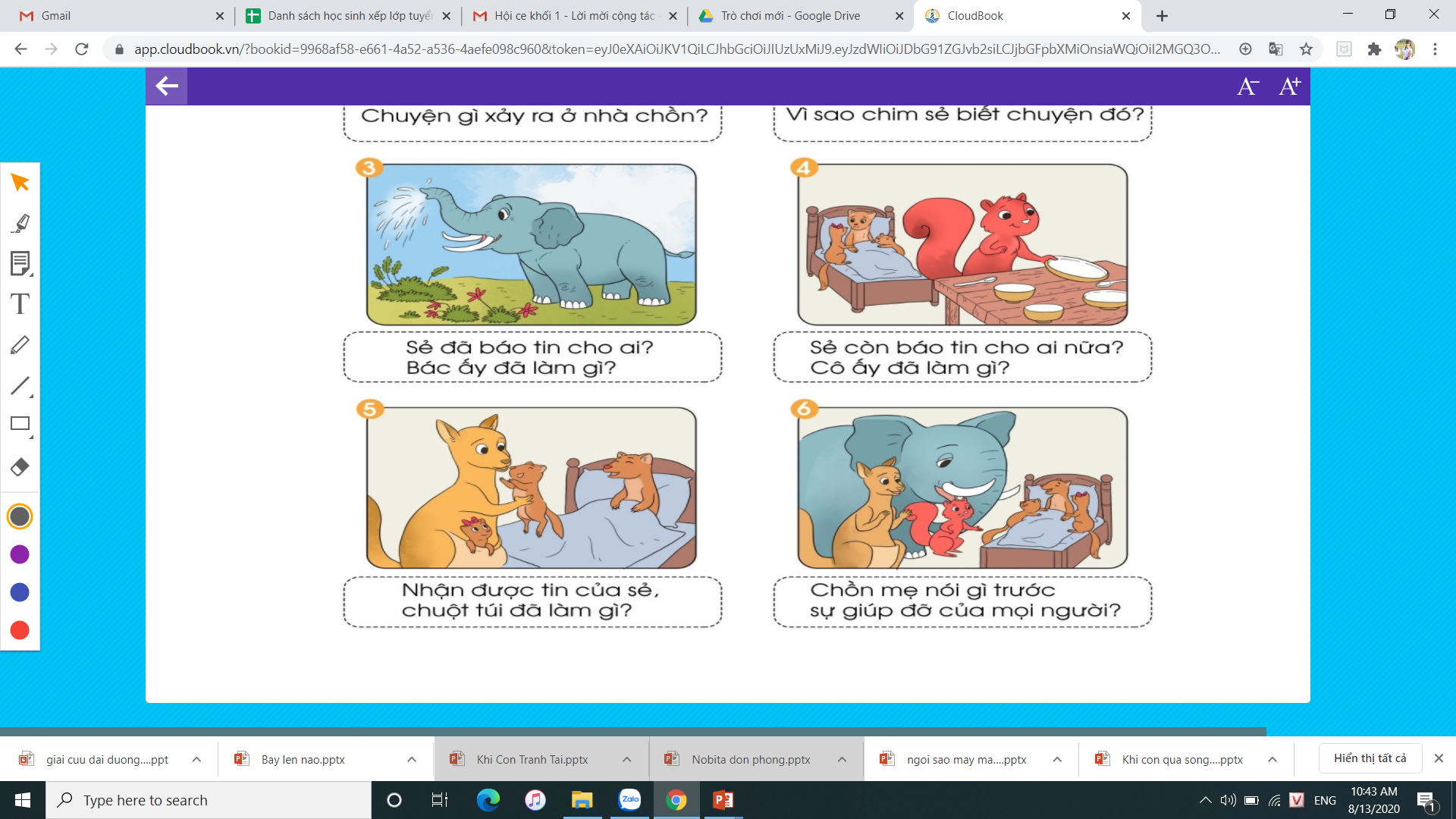 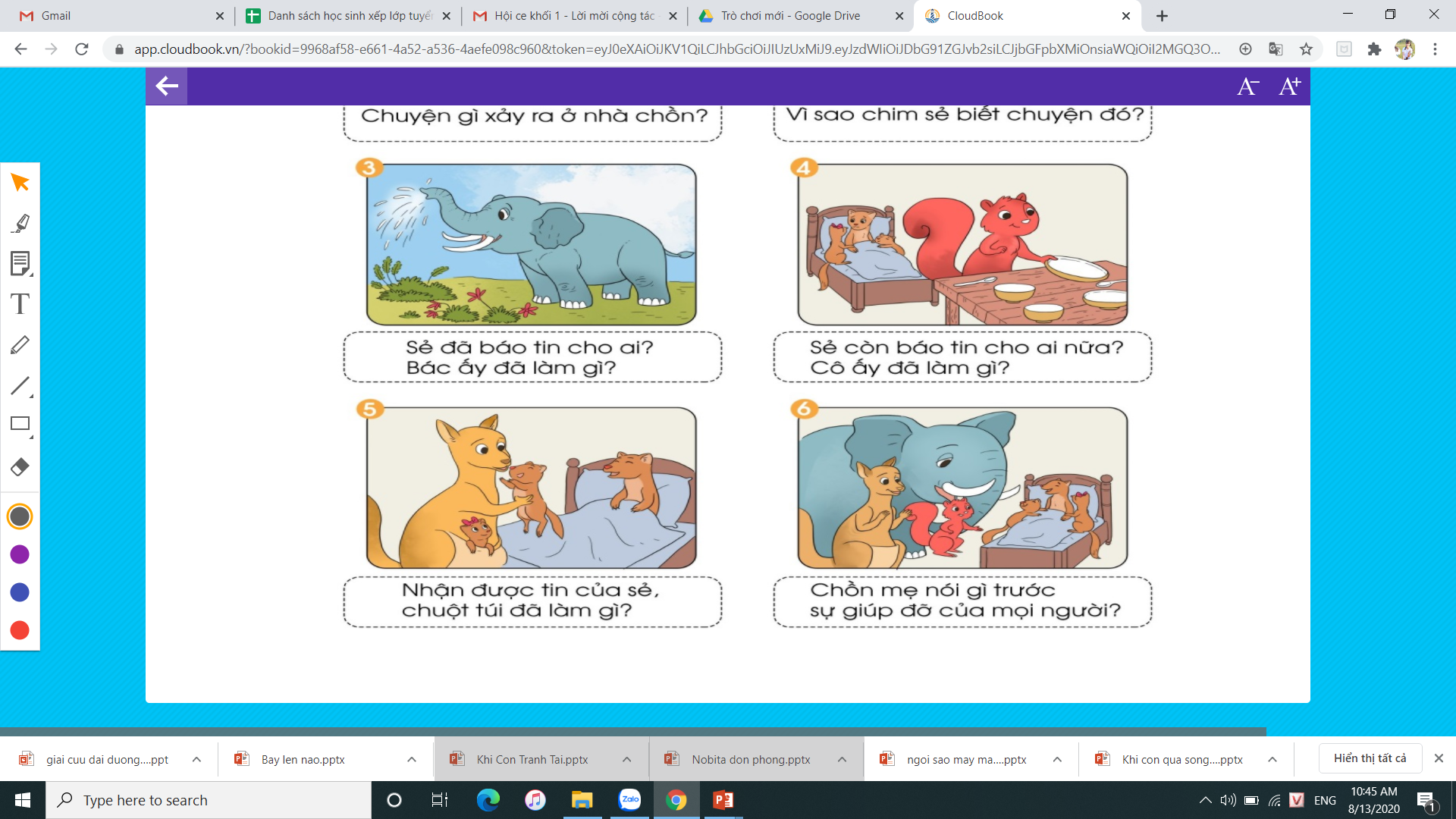 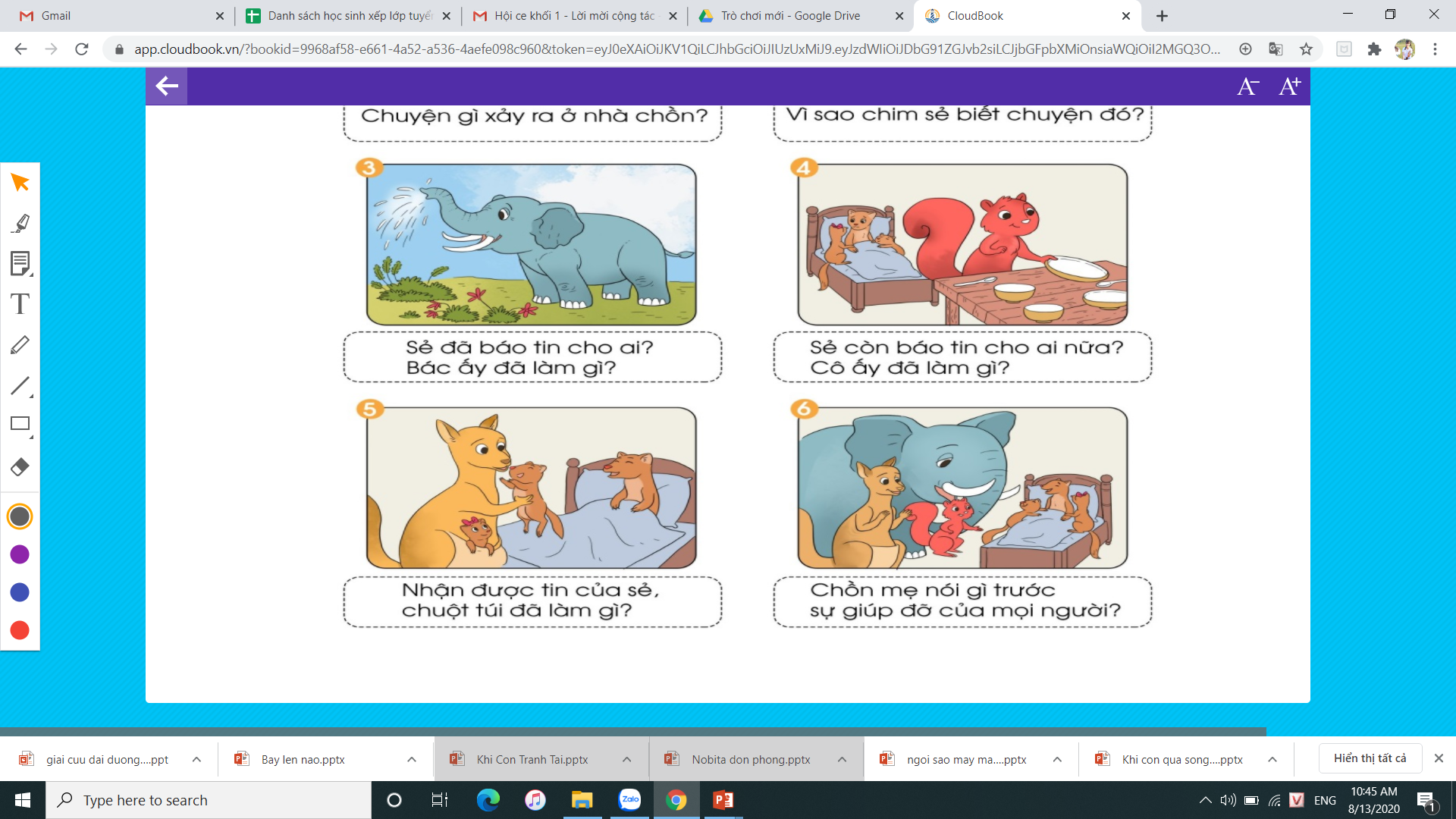 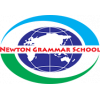 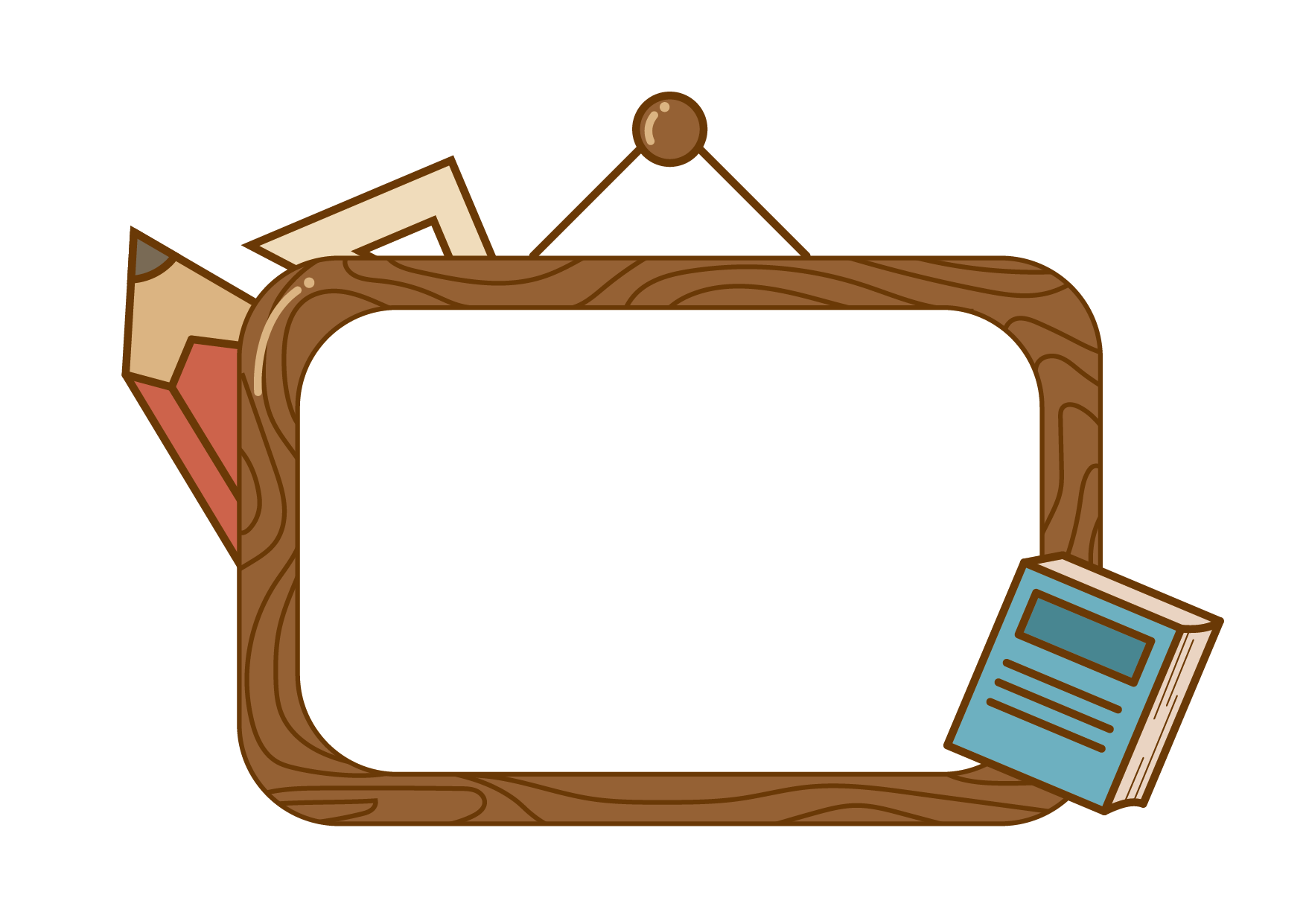 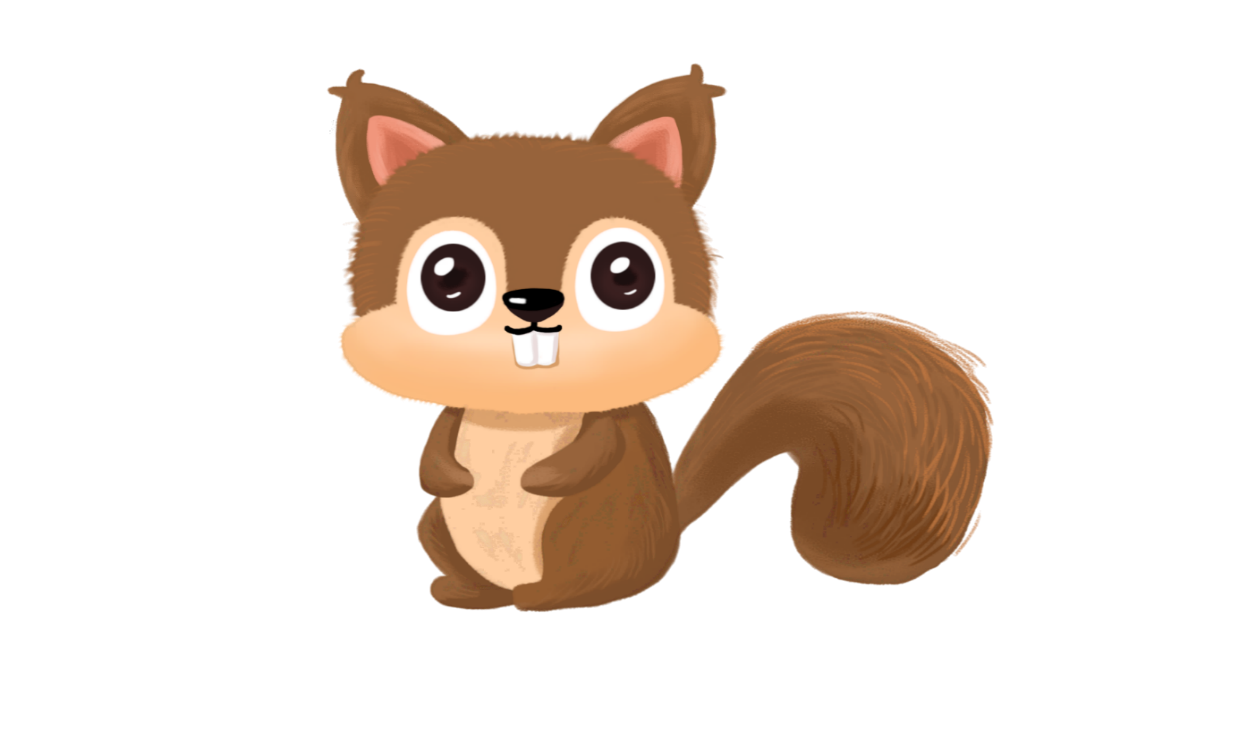 Nghe kể lại
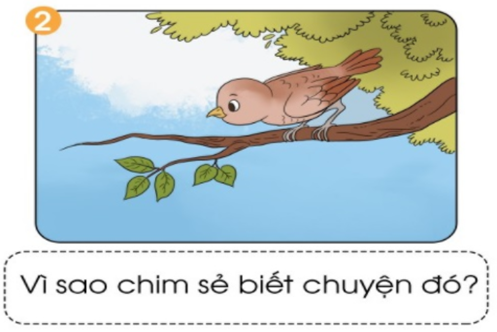 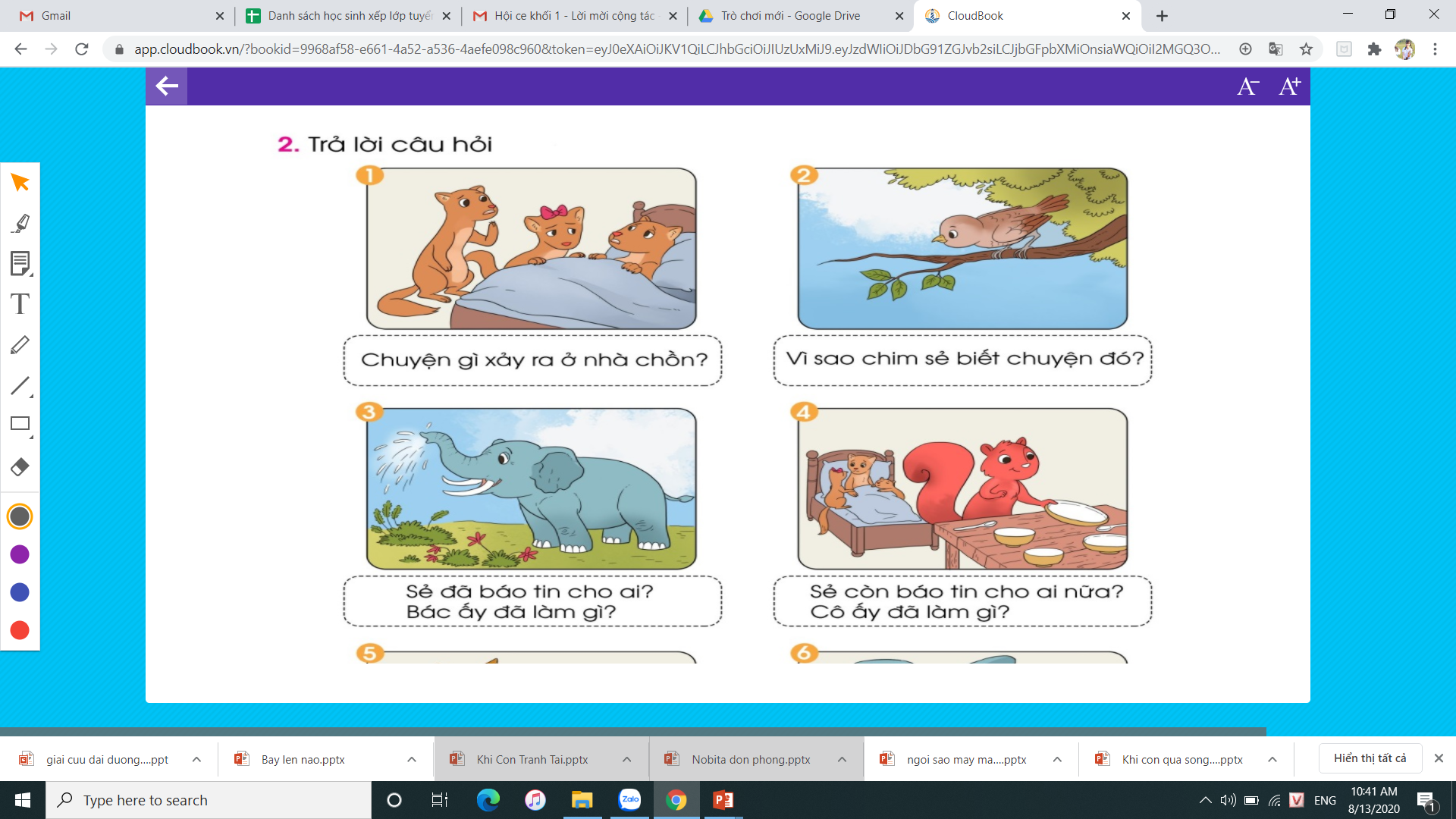 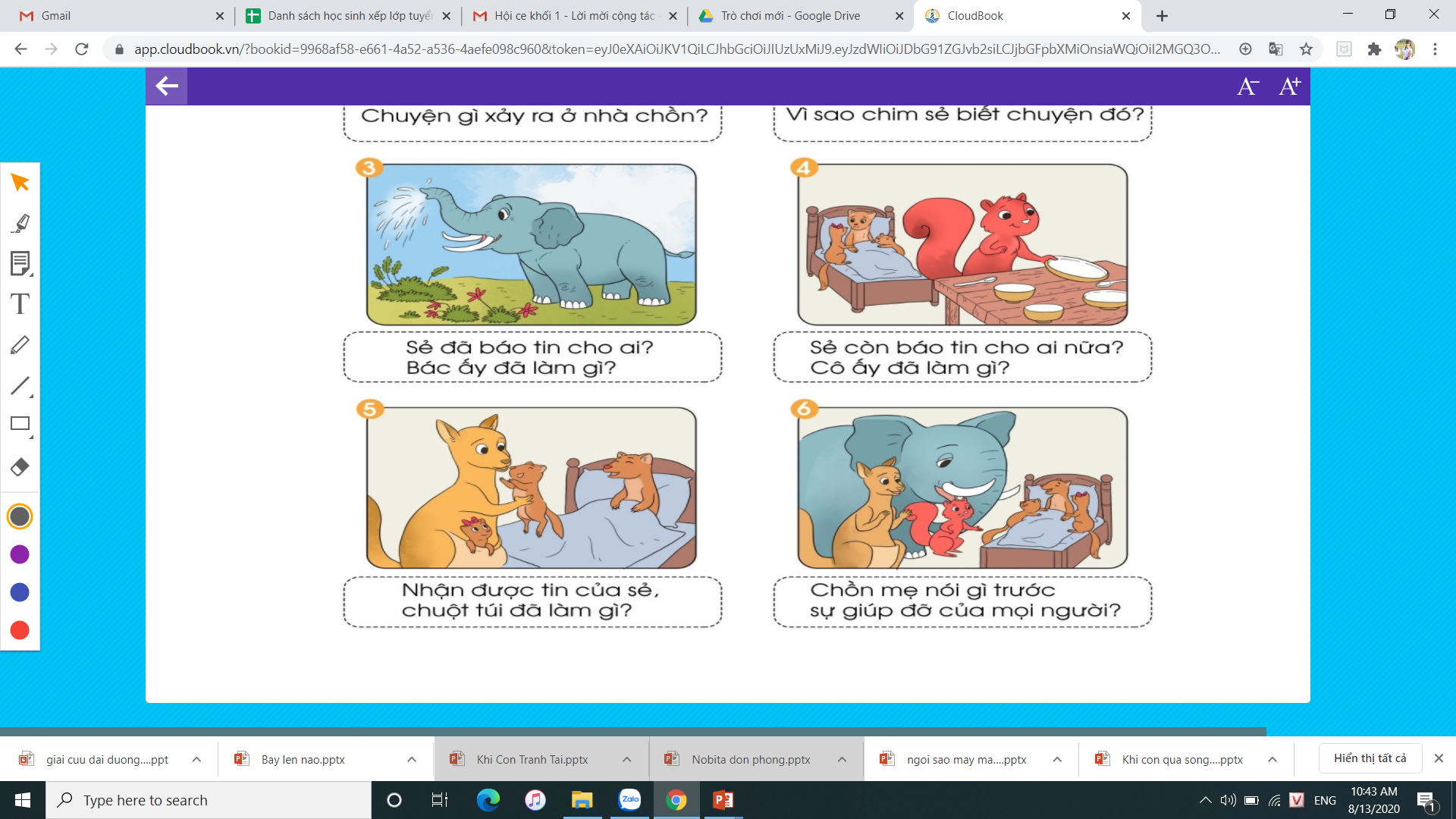 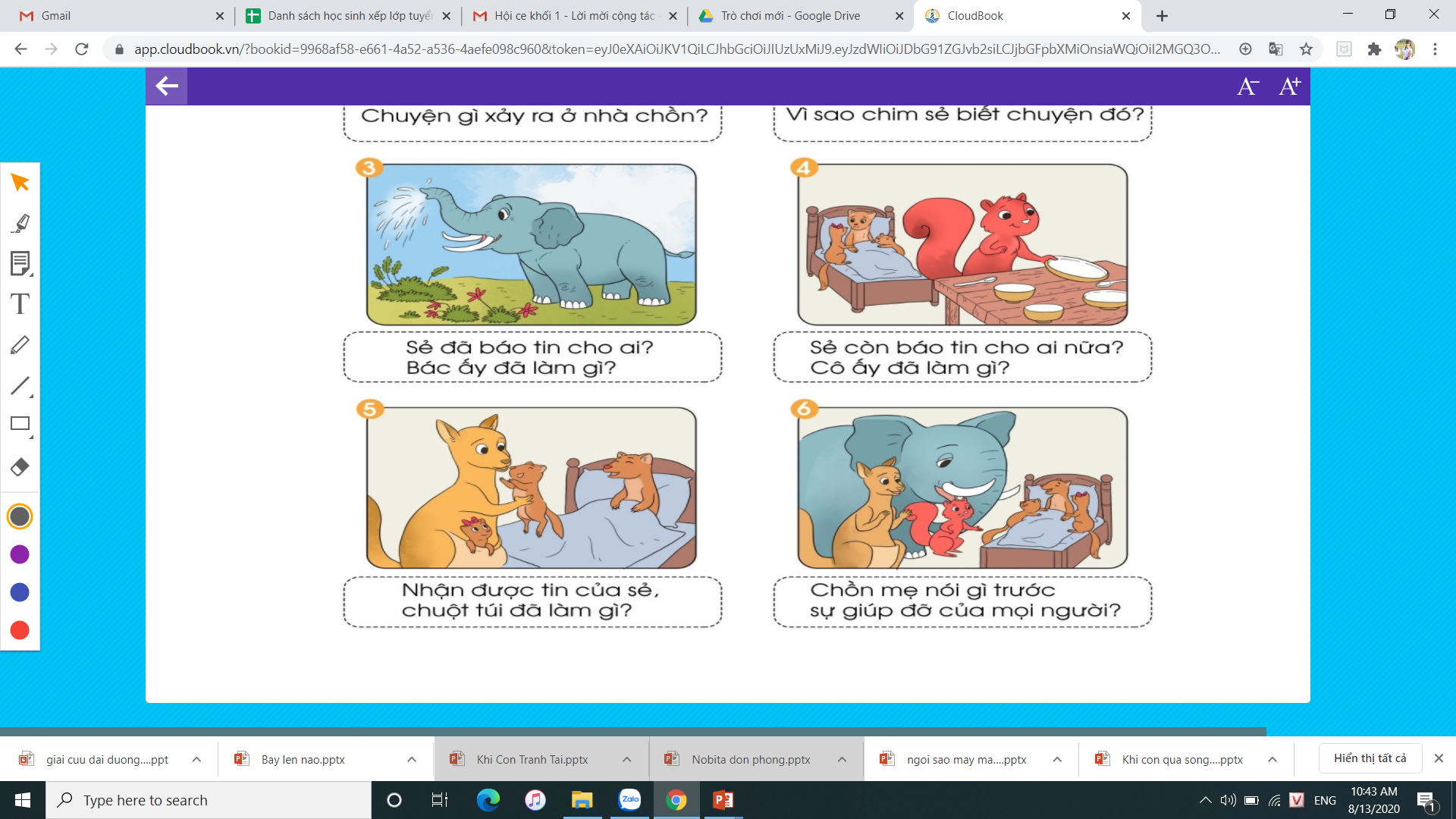 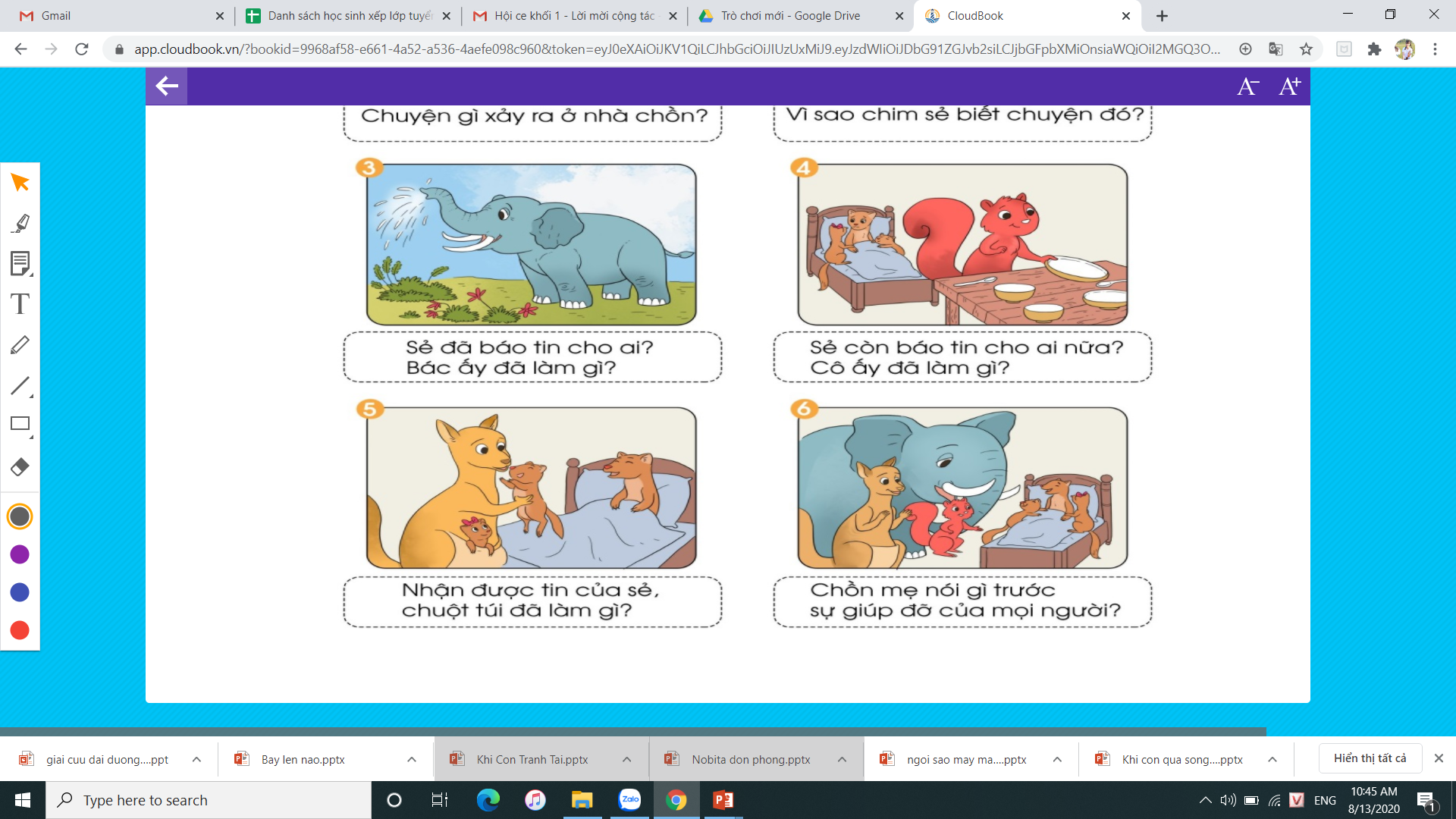 Dặn dò